IGU WOC3 - Gas Transmission
Progress report 
Study Group 3.2
SPONSOR
Daniel Falabella (Argentina)
DEPUTY
Mohd Nazmi (Malaysia)
 S.G. LEADER
Abderrahame Taberkokt (Algeria)
Mar del Plata / Argentina October 25th 2012
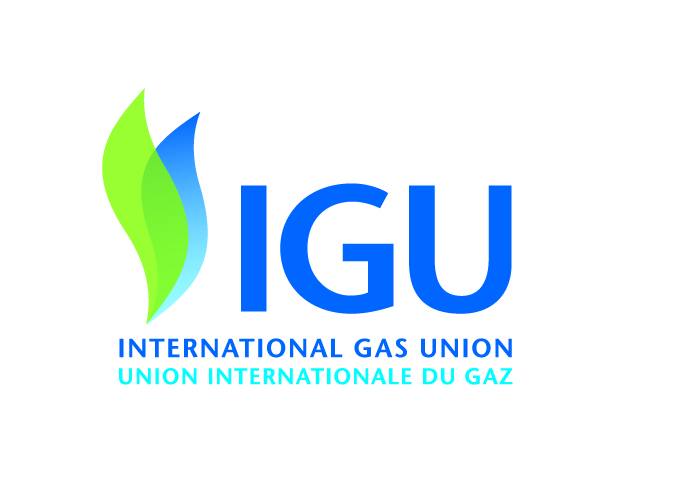 Draft agenda
1- Welcome and opening remarks

2- Draft Agenda

3 - Roll call of delegates

Administrative list of participants 
5 minutes presentation of all delegates (company specific, own position in the company and affiliation with subject of IGU SG 3.2)   
4- Revision of the Scope and Purpose of the work 

5- Presentation of the SG 3.2’s result [triennium 2009-2012]

6- Main ideas discussed during the July's and October's conference call.

7- Discussion about the 2012-2015’s Questionnaire and Definition of deliverables.

9- Milestone /task diagram
Study Group 3.2 “ Pipeline Integrity Management System”
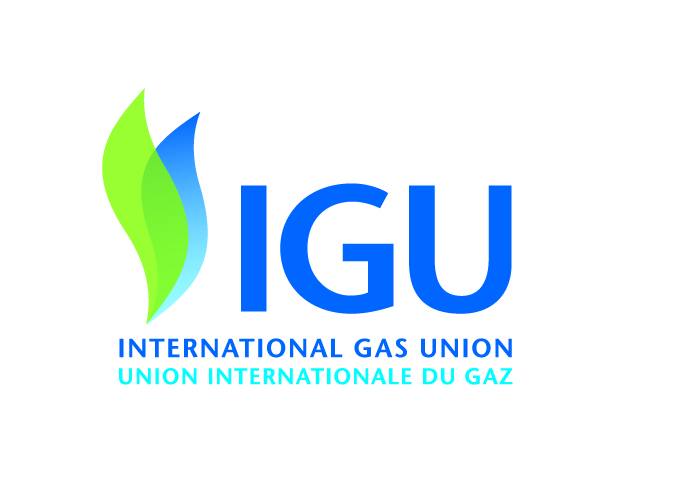 Attendees 1st  SG3.2 meeting
Attendees of 16 members ( 16 companies – 15 countries – 05 continents)
Study Group 3.2 “Pipeline Integrity Management System”
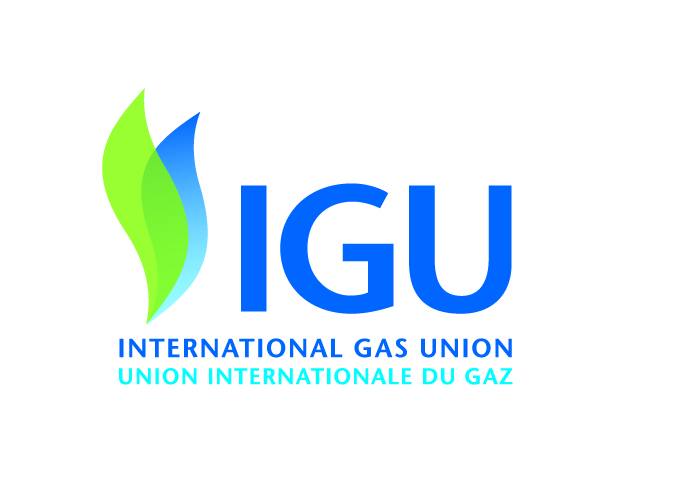 Scope and Purpose
It is necessary to enhance the Integrity Plans in order to reduce risk of failure and accidents based on the Pipeline Integrity Management System approach :
- To define a Pipeline Integrity Management System approach.
- To provide information on new development to reduce the gaps in integrity threat management.
- To propose strategies to prolong the life of ageing pipelines or to reclassify the ones in use.
- To describe what Governments, companies and suppliers are doing to improve “Third party damage prevention” (including the application of new rules)
- To identify the critical tasks that affect integrity management.
To provide appropriate competency for personnel performing special tasks.
This Study Group will also : 
- take over the work to build on strategies that support effective IMS HR issues.
- be responsible for building and maintaining a Database of IGU Member Transmission Systems, containing information on transmission network (physical data, performance, projects, new rules, etc.)
Study Group 3.2 “Pipeline  Integrity Management System”
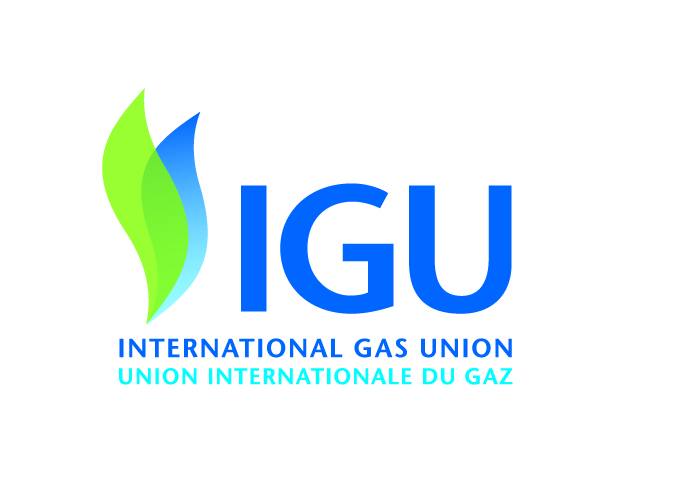 Ideas discussed during the July's conference call.
1-The first part of the assigned work will be the database of the transmission systems

To attain this target, a questionnaire should be elaborated, and the boundary of PIMS is limited to pipelines (Onshore and Offshore). The database  will include the following characteristic :

Diameter
length 
Thickness
Piggable or un-piggable)
Coating(external-internal) 
Material
Year of construction 
Depth of cover 
 Operating Pressure
Type of cathodic protection 
 Or more ??????????
Study Group 3.2 “Pipeline Integrity Management System”
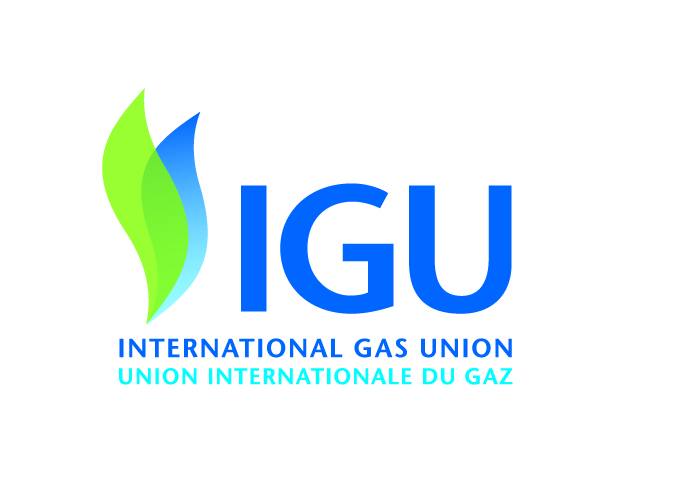 Ideas discussed during the July's conference call.
2- To enunciate the approach the Asset of Pipeline integrity Management Systems
Pipeline integrity management system, has already been studied by previous WOC Transmission’s study groups, during the last years (as an example SG. 4.2/WOC 4 2000-2003 ), so the challenge is to make  the final work original.
Proposal to elaborate a questionnaire (benchmarking) to enunciate the approach
Study Group 3.2 “Pipeline Integrity Management System”
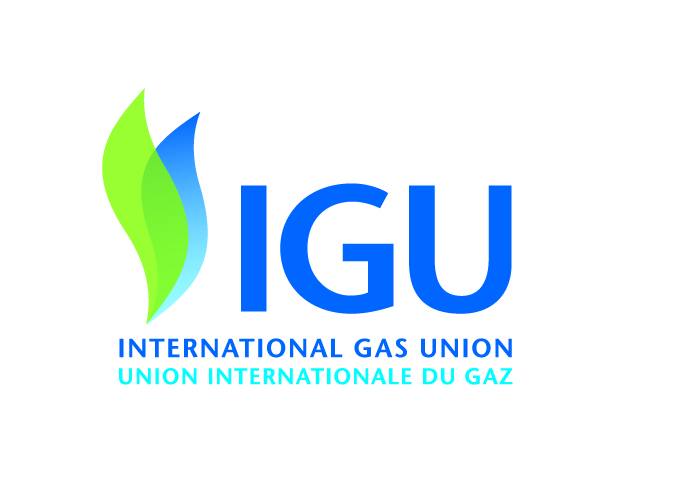 3-To inform new developments to reduce gaps that exist in terms of integrity threats  +  critical tasks that affect the integrity management
The questions N° 5, 7, 8, 9, 10, 11, 12, 13, and 14 of the previous SG 3.2’s questionnaire, about investigation into threats affecting the integrity of gas pipelines and effectiveness of mitigation measures to reduce the risk related to these threats, are the ones which will answer the point thee, : others questions ???
prerequisite when analyzing the questionnaire’s  answers, we have to distinguish between experienced companies  and   beginners  for this purpose it’s proposed to include a coefficient,  which take into account the gas network size and the years of gas operation ( we’ve to think how to link these parameters in order to get a logic and rich results)
Study Group 3.2 “Pipeline Integrity Management System”
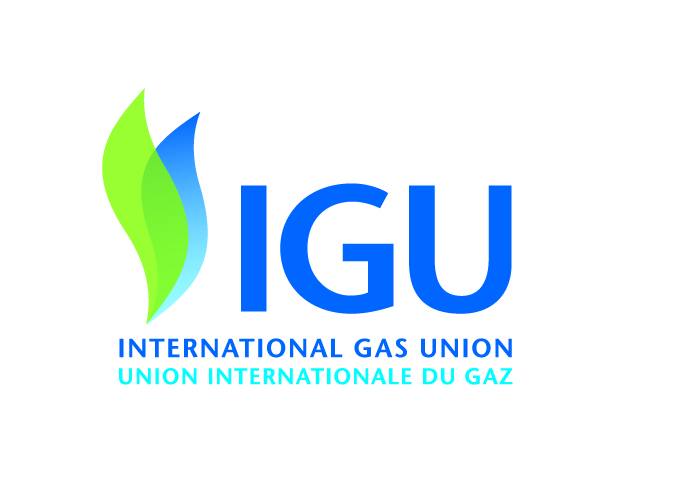 4-To propose strategies to prolong the life of ageing pipes or to reclassify the ones in use.

 

5- Describe what Governments (with the applications of new rules), companies and suppliers are doing to improve “Third party damage prevention”.
Here also proposal to establish a questionnaire in order to get  :

Strategies  of gas companies 
best practices of natural gas pipeline operators 
other  ??????
Study Group 3.2 “Pipeline Integrity Management System”
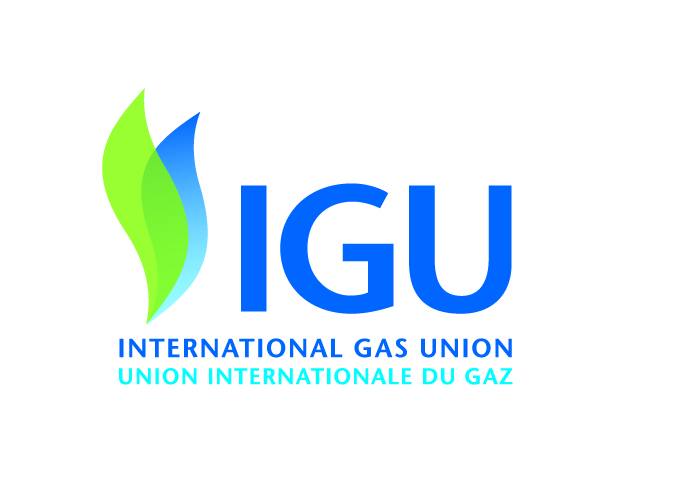 6-Provide appropriate competence to personnel who perform qualified tasks
Here also proposal to establish a questionnaire in order to get  :
Definition of training programmes 
The targeted jobs or activities 
Internal or external means (or both)for training the employees.
Other ?????
Study Group 3.2 “Pipeline Integrity Management System”
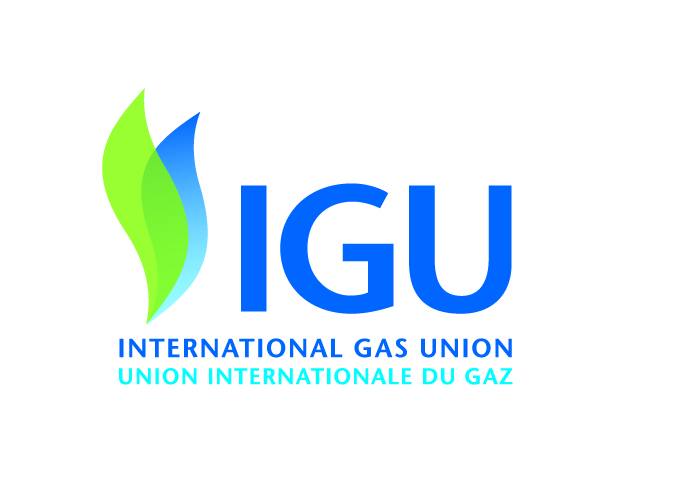 7- Discussion about the 2012-2015’s Questionnaire and Definition of deliverables
Questionnaires :
1- Database of IGU Member Transmission Systems
2- PIMS : 04 teams (04 members) to build a questionnaire
3- Point 3 : use the questionnaire of the last triennium one
4- Point 4 and 5 : the 04 teams to build the questionnaire
5- Point 6: is included in the PIMS
Deliverables:
Database of IGU Member Transmission Systems
Analysis of the questionnaires
Actions to satisfy the expected targets listed in the scope and purpose
Enhancement of existing PIMS architecture/elements
Study Group 3.2 “Pipeline Integrity Management System”
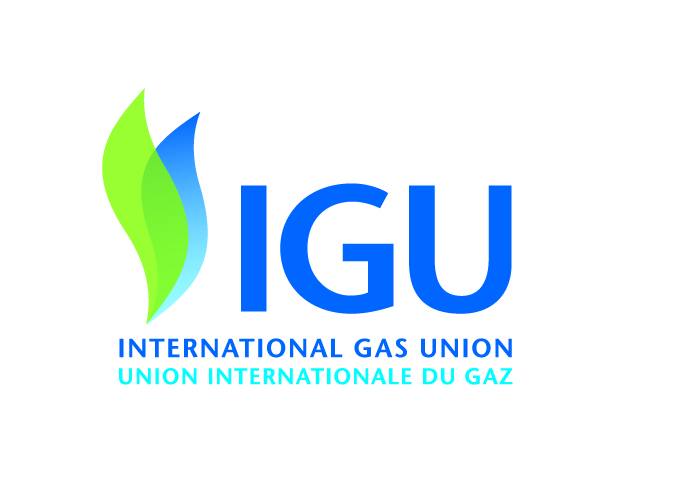 8- Milestone /task diagram
Study Group 3.2 “Integrity Management System”
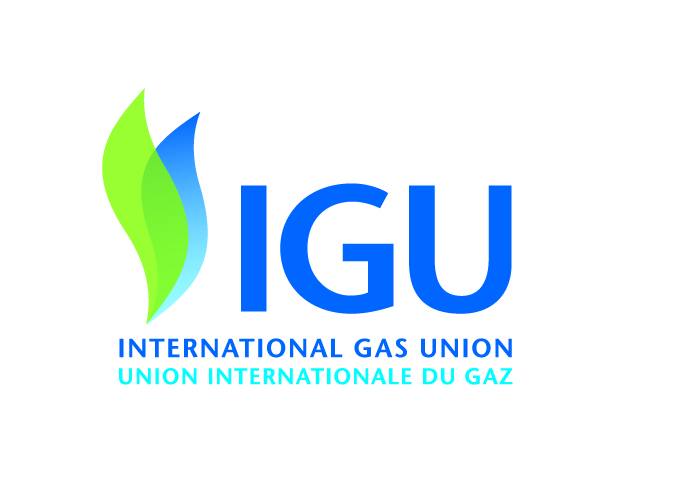 The PIMS’ architecture given by the SG. 4.2/WOC 4 2000-2003,
PIMS consists in all the resources (organisation, equipment, know how, etc.) and activities provided by the natural gas pipeline operator to ensure the integrity of pipelines (see boundary of PIMS below). Objectives of PIMS : To manage the risks related to natural gas pipelines in order to guarantee the safety of employees, the public, the environment and durability of industrial equipment taking into account the technical and economical imperatives
Team N°1
Team N°3
System management process
The Operation – Maintenance Process
Operation - maintenance principles	
Monitoring and "routine" maintenance of structures	
Planning and scheduling	
Implementation and operation	
Inspection and corrective actions	
Preventive and corrective maintenance	
 Planning and scheduling	
 Implementation and functioning	
Inspection and corrective actions	
Management of emergency situations	
 Planning and scheduling	
 Implementation and functioning	
 Inspection and corrective actions	
Element of process review
Management commitment	
Organisation and responsibilities	
Hazard identification and control	
Planning and performance monitoring	
Information management	
Audit
Team N°2
The equipment process
The design management	
      Design principles	
    . The Standards	
      The design supervision	
 .    Design overview	
     The design review	
The construction management	
   . Construction principles	
   . The construction supervision	
  . The Construction overview	
   . The construction review
Team N°4   Ͼ
Horizontal processes
Training
Safety and Environmen
Quality
Purchasing
Standards, Technology and Regulation watch
Communication
Study Group 3.2 “Integrity Management System”
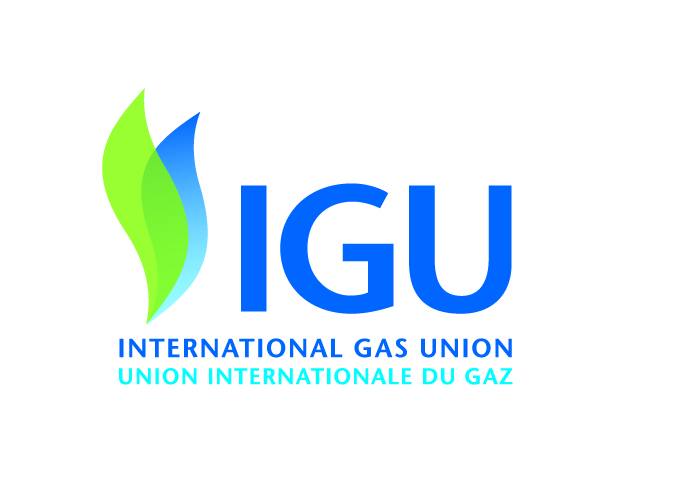 Thank you for your attention
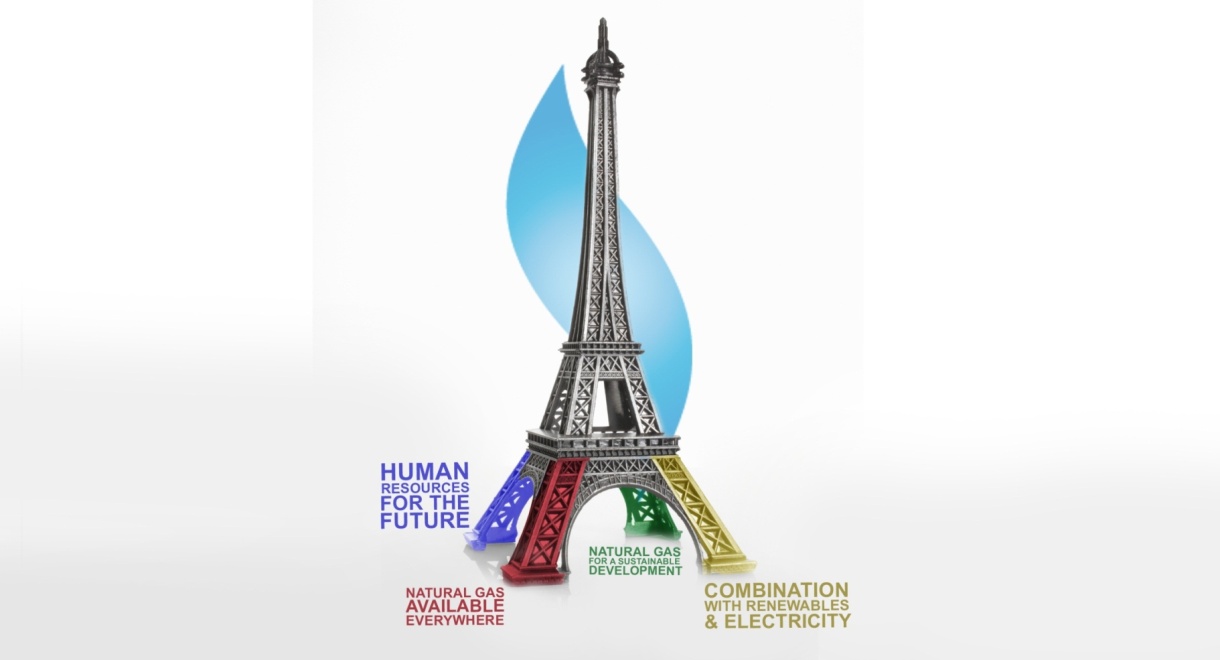 Study Group 3.2 “Integrity Management System”